MEASURES OF SEQUENCE DIVERGENCE
Sequence A  - AATGTAGGAATCGC
Sequence B -  ACTGAAAGAATCGC
p = 3/14….. p is not additive
Good measure is the nr. of substitutions…. D
D = ut
Sequence A
Sequence B
Poisson distribution
Distribution of occurence of rare events
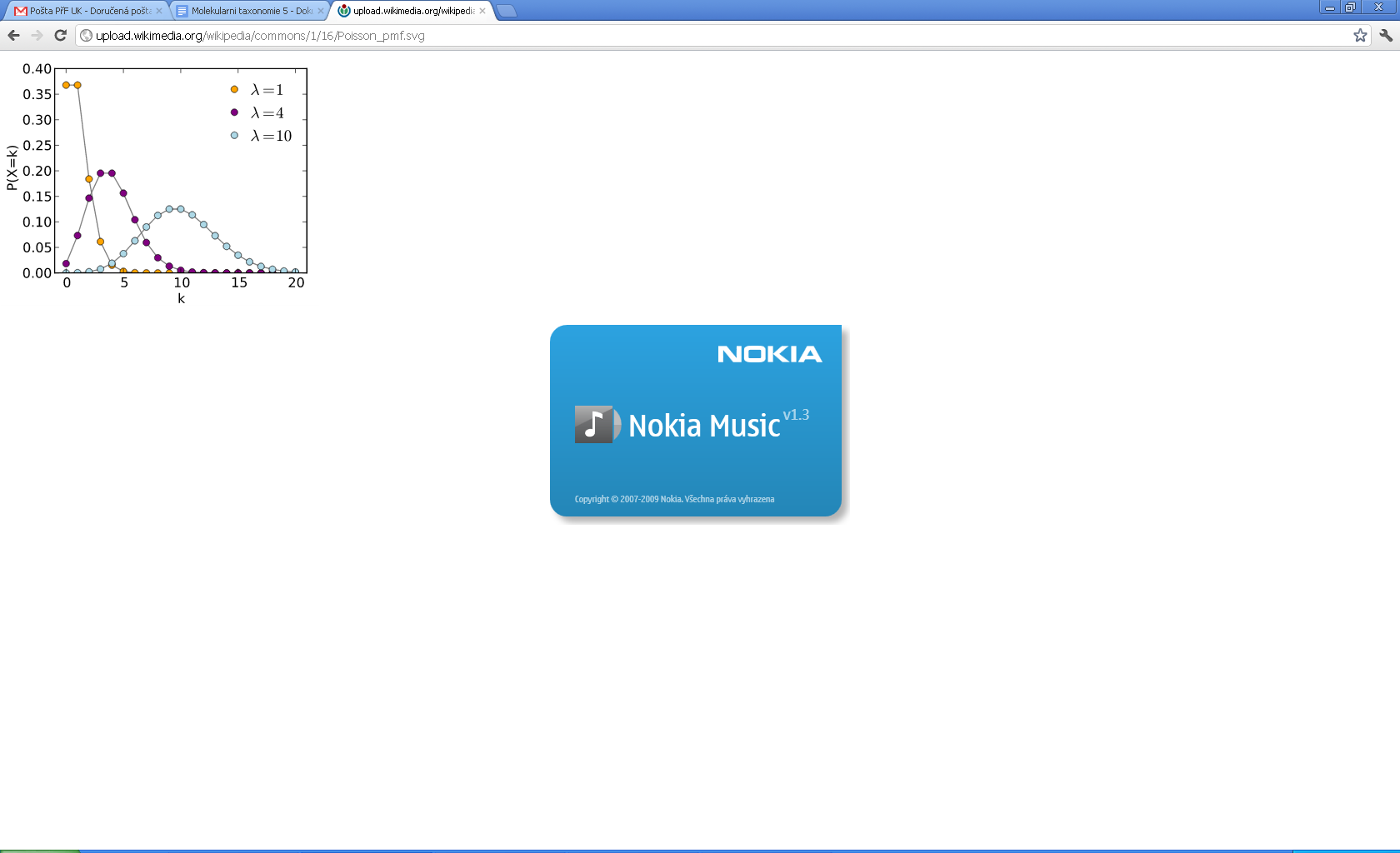 λ – expected nr. events
k – nr. of events
Probability of exactly k events is:     f(k,ℷ) = (ℷk e-ℷ)/k!
COMPULSORY ASSIGNMENT
Expected nr. of mutations in corona virus in one year ℷ = 24 
Probability of exactly 48 events is: f(48,24) = (2448 e-24)/48!= 5.41*10−6
Probability of exactly 0 events is: f(1,24) = (241 e-24)/1!= 9.06*10-10
MATRICES
Substitution rate matrix
C
A
G
T
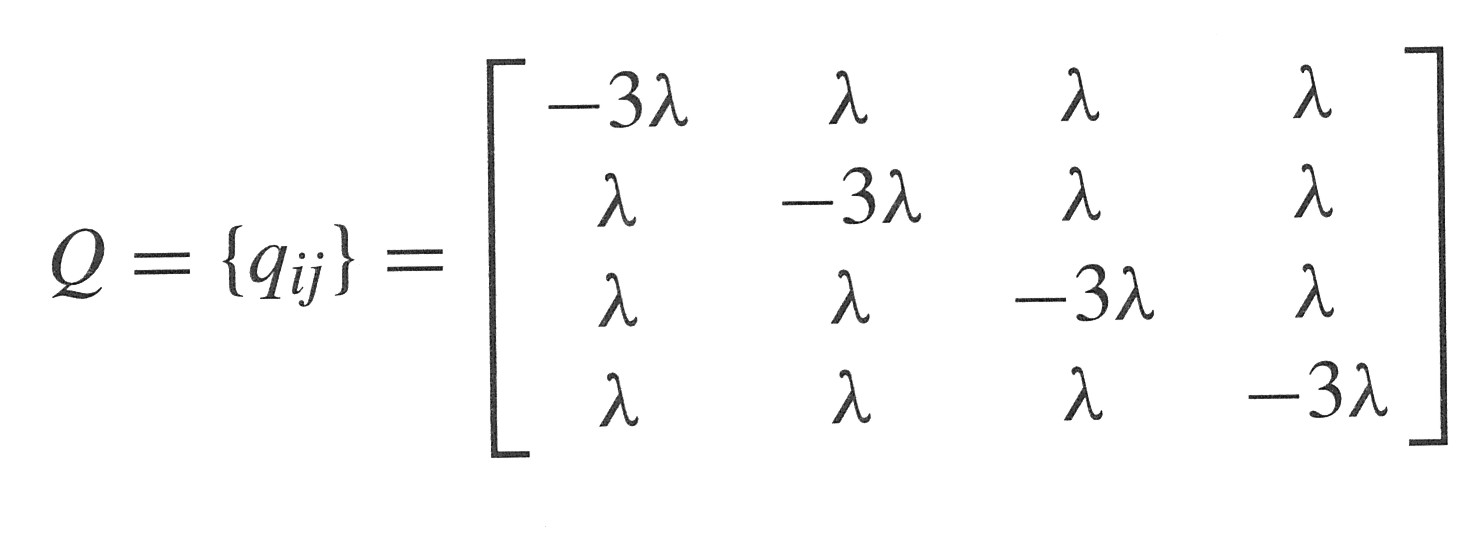 -u
u/3
u/3
u/3
T
u/3
C
u/3
-u
u/3
A
-u
u/3
u/3
u/3
-u
u/3
u/3
u/3
G
Transition probability matrix
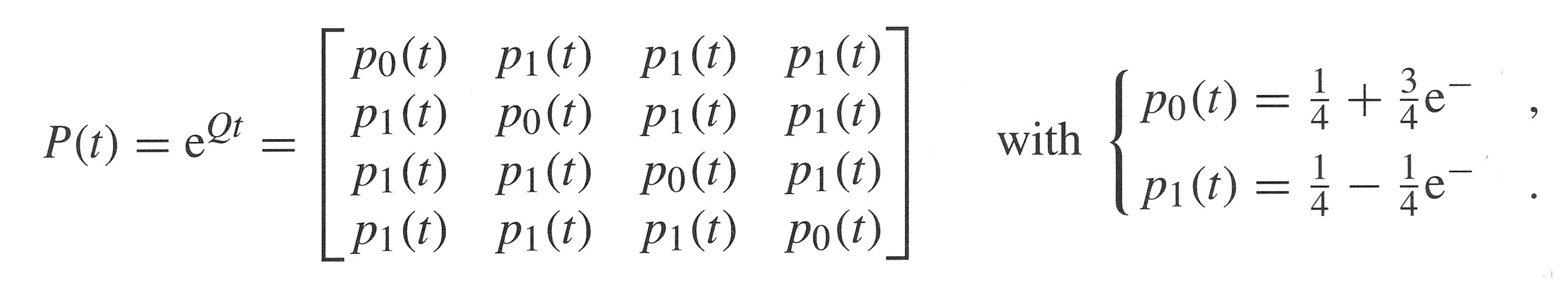 4/3 ut
4/3 ut
P(t) = eQt
SUBSTITUTION SATURATION
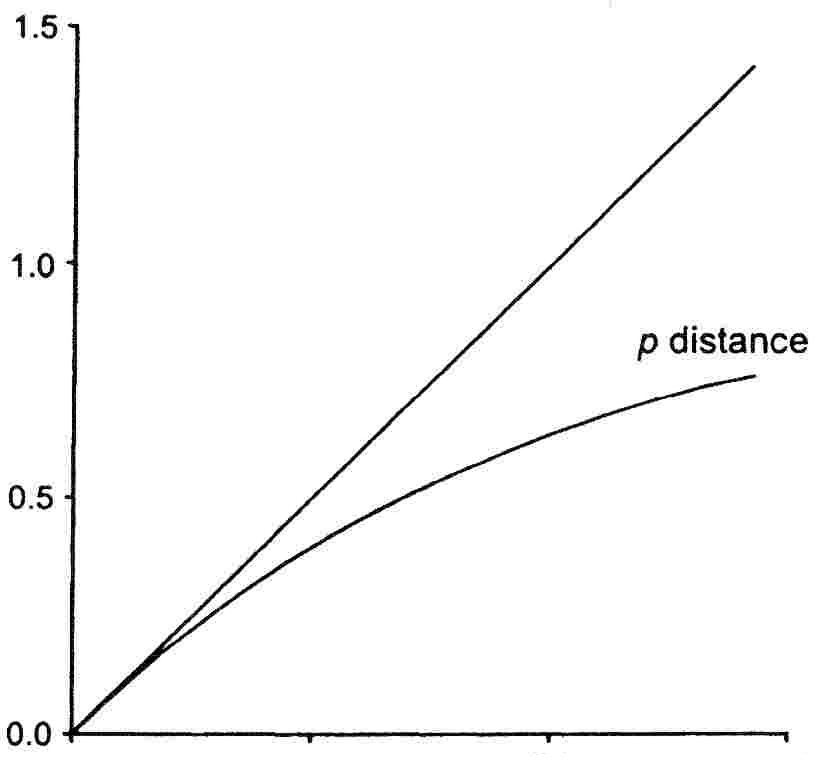 Number of observed differences per position - p
0,75  DNA
p
Number of substitutions per position
Jukes-Cantor
Infinitely distant sequences are ¼ identical
ut=∞
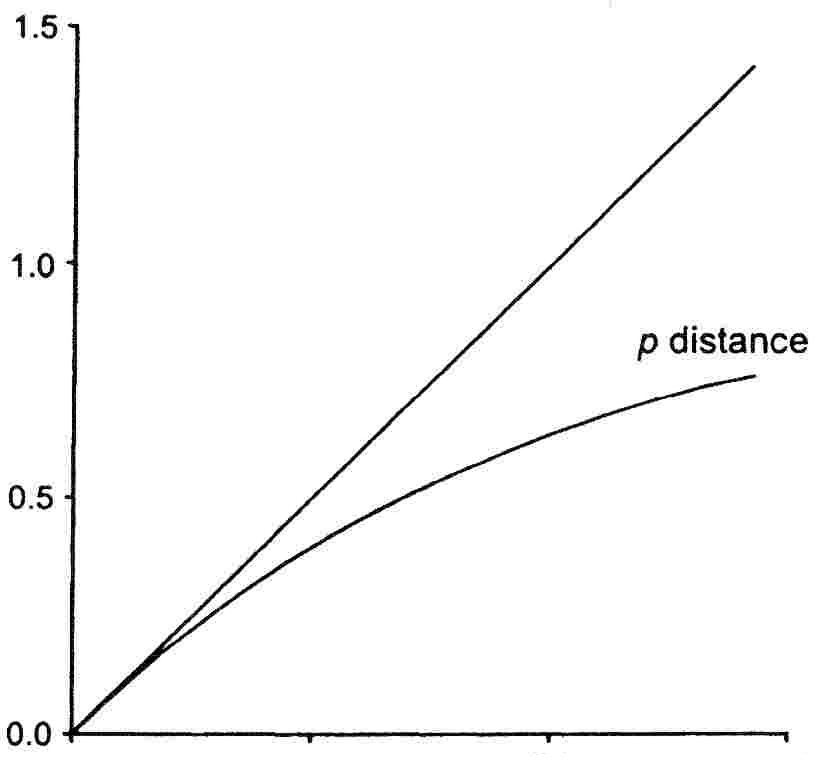 Sekvence A
Sekvence B
Number of observed differences per position – p
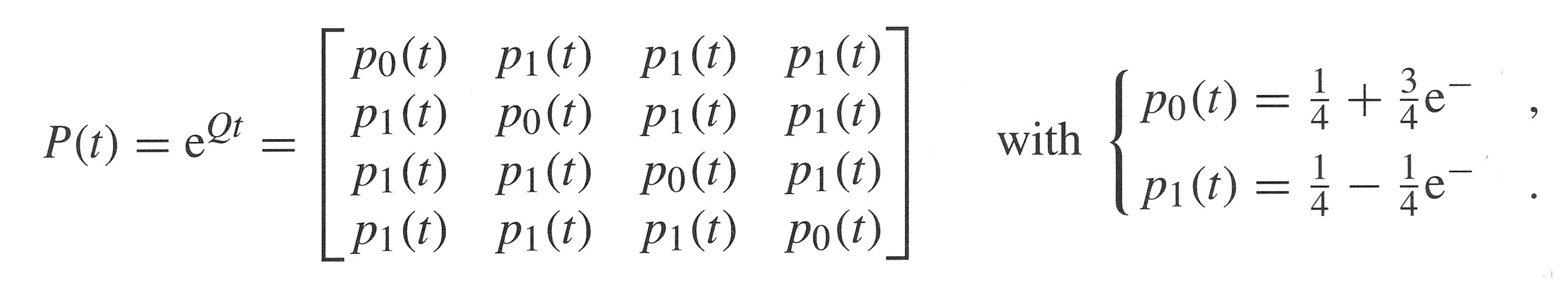 4/3 ut
0,75  DNA
4/3 ut
p
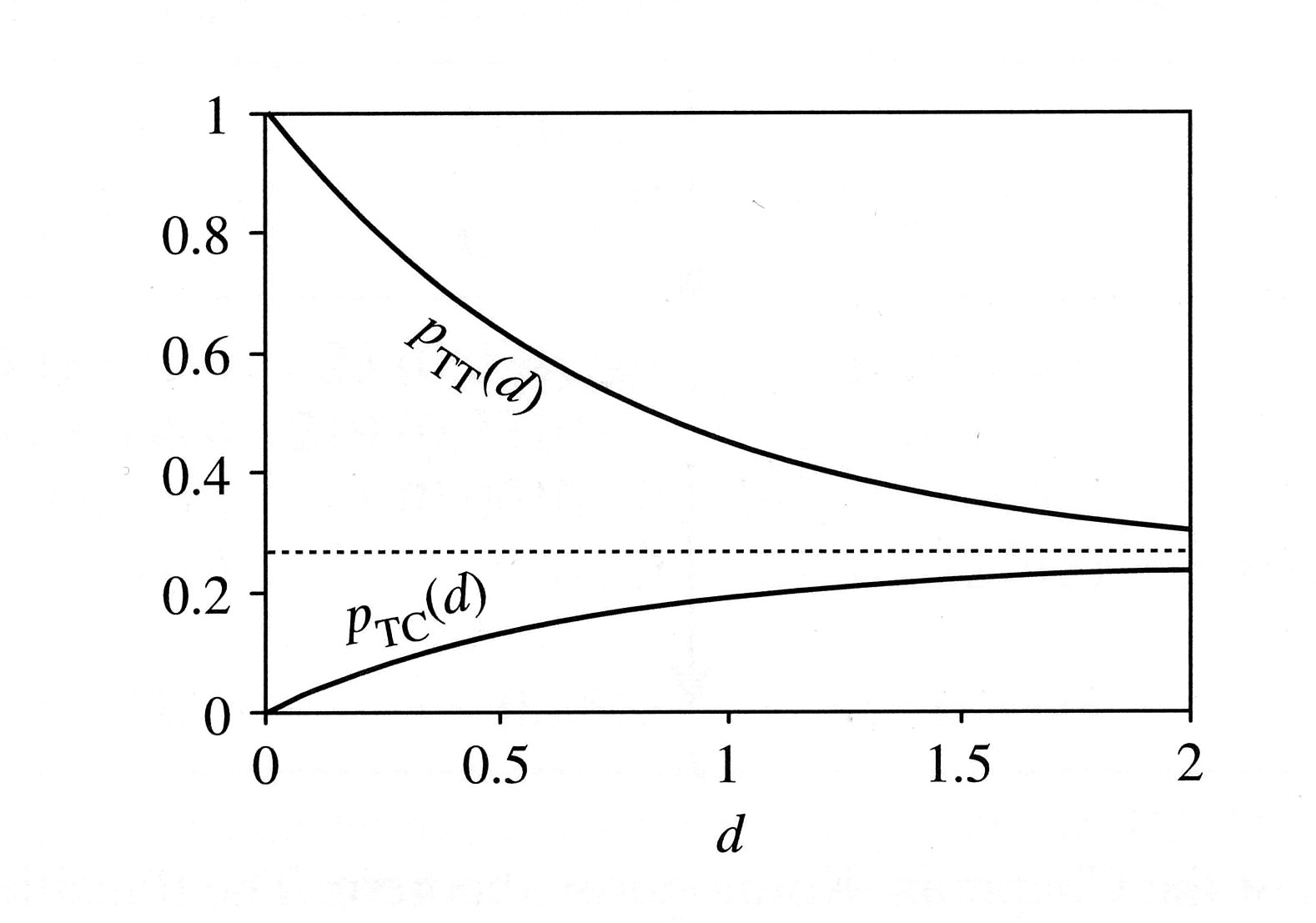 Number of substitutions per position
BRAIN EXERCISE
40                                40                      10               10
G
T
C
A
Probability of identical nucleotide in the other sequence:
0.40                              0.40                   0.10             0.10
40*0.40=16
40*0.40=16
10*0.1=1
10*0.1=1
16              +                 16            +          1        +       1 = 34
100 – 34 = 66,   66/100 …. Average divergence of unrelated sequences
In general:     
        0.4*0.4     +      0.4*0.4   +   0.1*0.1    +   0.1*0.1 = 0.34
NUCLEOTIDE FREQUENCIES
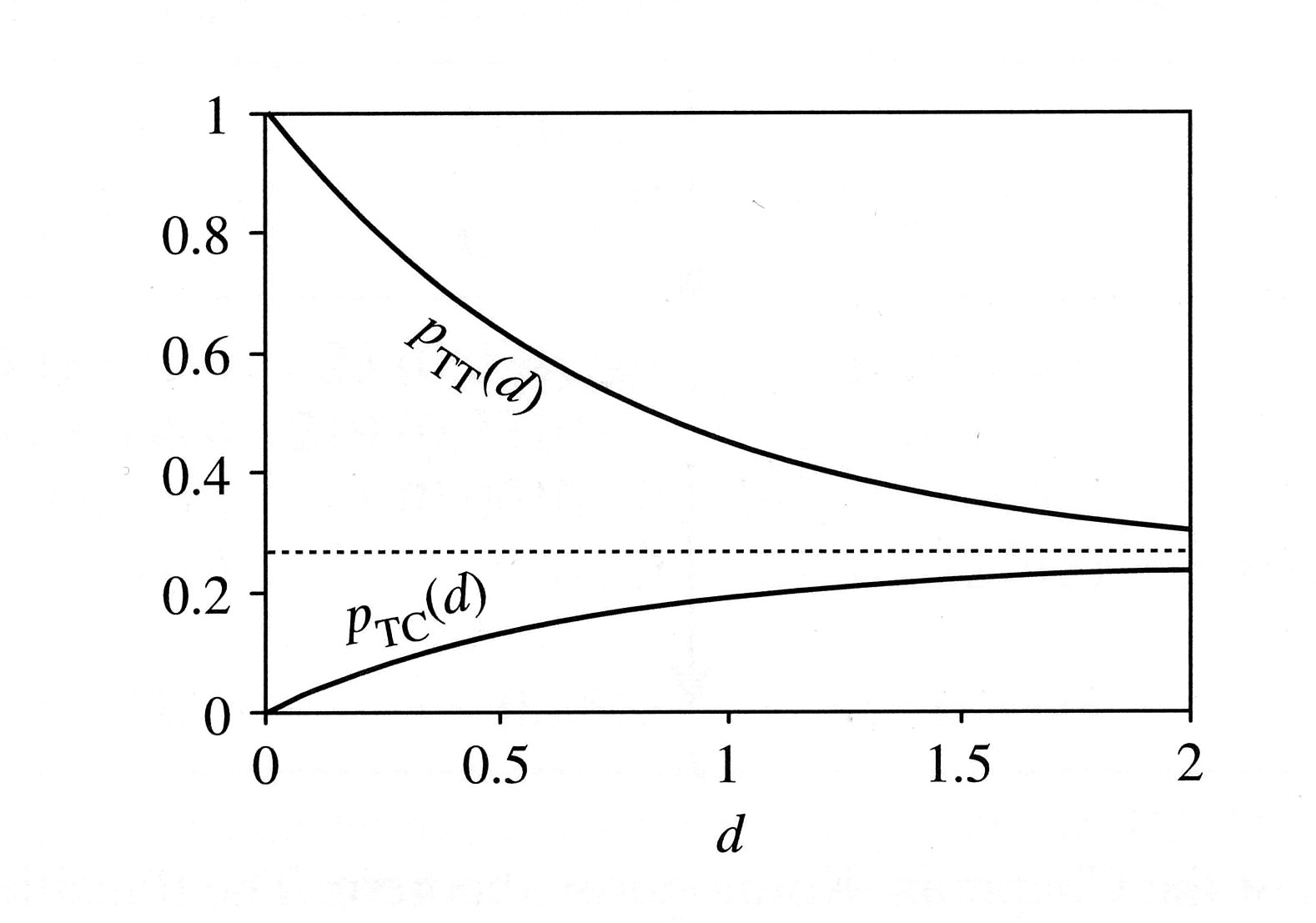 F84
Equlibrium nucleotide frequencies
 πA πC πG πT
T
C
A
G
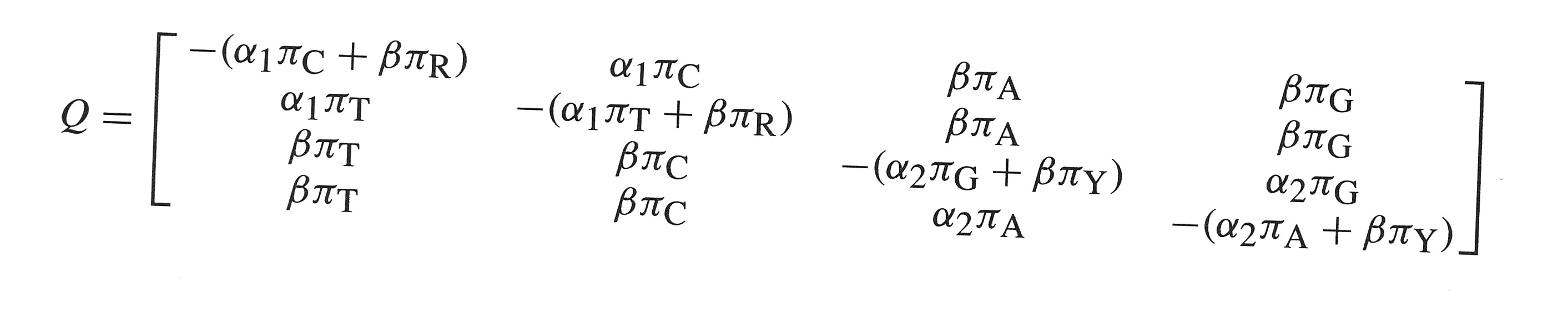 T
C
A
G
NUCLEOTIDE FREQUENCIES
40                                40                       10              10
G
T
C
A
Probability X       G, C = 0,4
Probability X       A, T  = 0,1
Probabilities of all changes = 0,25
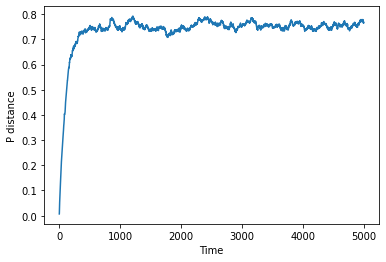 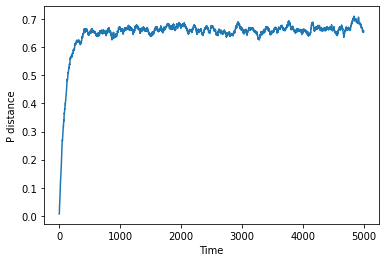 By Anna Agafonová
OTHER MODELS
GTR
General time reversible
+
ζ
A
G
Equilibrium nucleotide frequencies
 πA πC πG πT
β
ε
δ
γ
Parameters: frequence (rate) of change (αβγδεζ) and nucleotide frequences (πA πC πG πT) are estimated from the analysed sequences.
C
T
α
LogDet distance
dxy = -ln (det Fxy)
Sequence A
Sekvence B
Alignment of 900 positions
Fxy =[        ]
0,249	0,006	0,027	0,009
0,003	0,166	0,001	0,018
0,027	0,006	0,256	0,004
0,006	0,021	0,009	0,194
dxy = -ln (det Fxy) = -ln (0.002) = 6,216
MODEL ASSUMPTIONS
Marcov property – events are not affected by the past.

Rate homogeneity (in time) – rate are constant in time (opposite is „heterotachy“)

Rate homogeneity (in place) – are are constant across sites (opposite is „rate heterogeneity across sites“)

Stationarity – base frequencies are in the same equlibrium.
WHICH DISTANCES TO USE?
Multi-parameter models (GTR) are more flexible and usually more accurate than simple methods. However, they need a large number of parameters, which needs to be estimated, and the distances calculated by them have a larger variance. Therefore, they give worse results for shorter allignments.
Multiparametric distances
Sequence divergence
Simple distamces
Alignment length
PROTEIN DISTANCES
Poisson model:
D = -19/20 ln(1- 20/19 p)
p – fraction of different proteins
Analogy of Jukes-Cantor model 


Assumes identical rates for all types of changes
D = -3/4 ln(1- 4/3 p)
EMPIRICAL PROTEIN MODELS
PAM 001 – differences between protein sequences across branch of D=0,01.
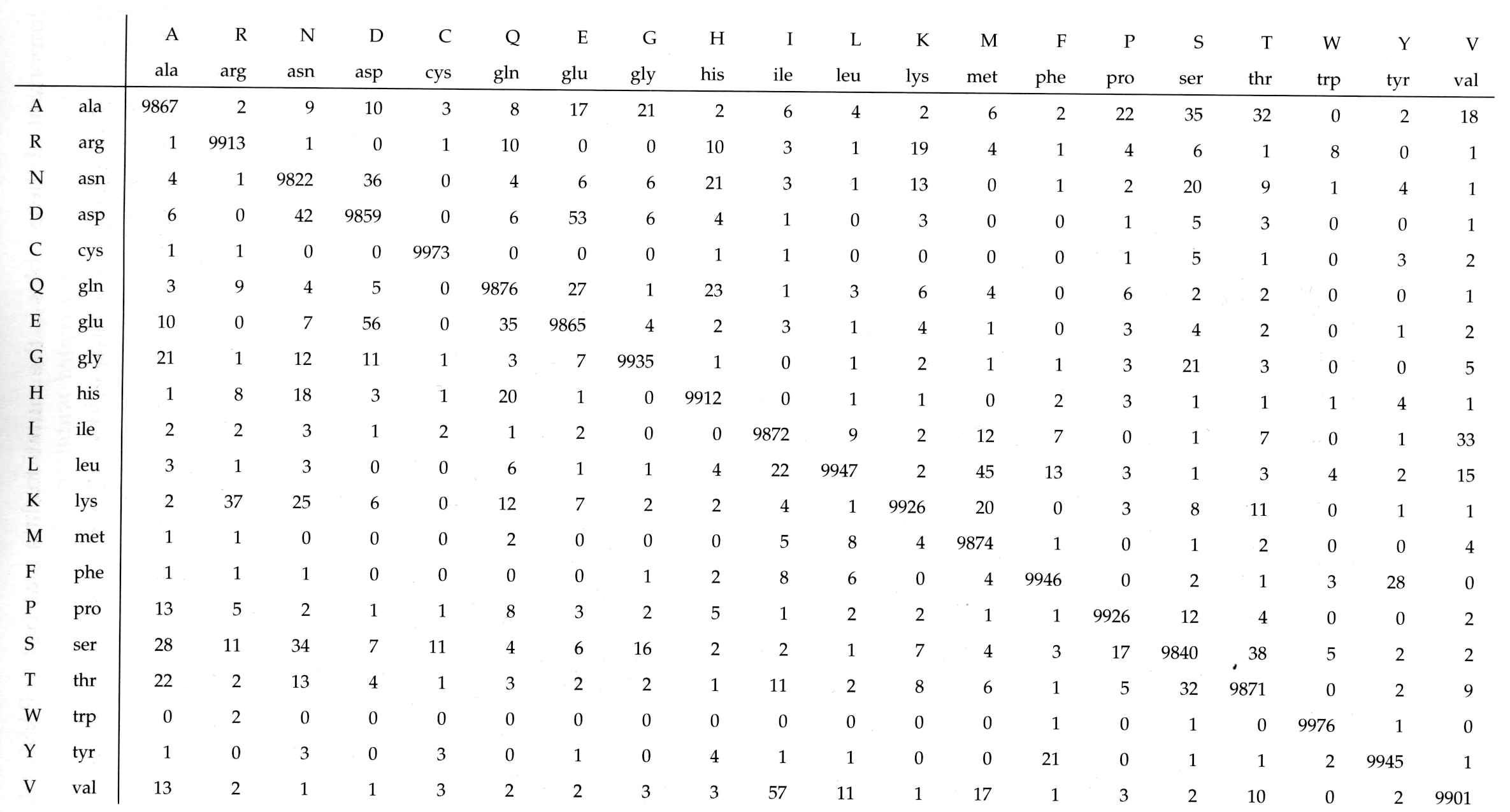 P=e0,01Q
EMPIRICAL PROTEIN MODELS
PAM 001 – differences between protein sequences across branch of D=0,01. 
Matrix can be recalculated for different D by exponentiation, e.g. D=0,1 ~ M10  (PAM10)
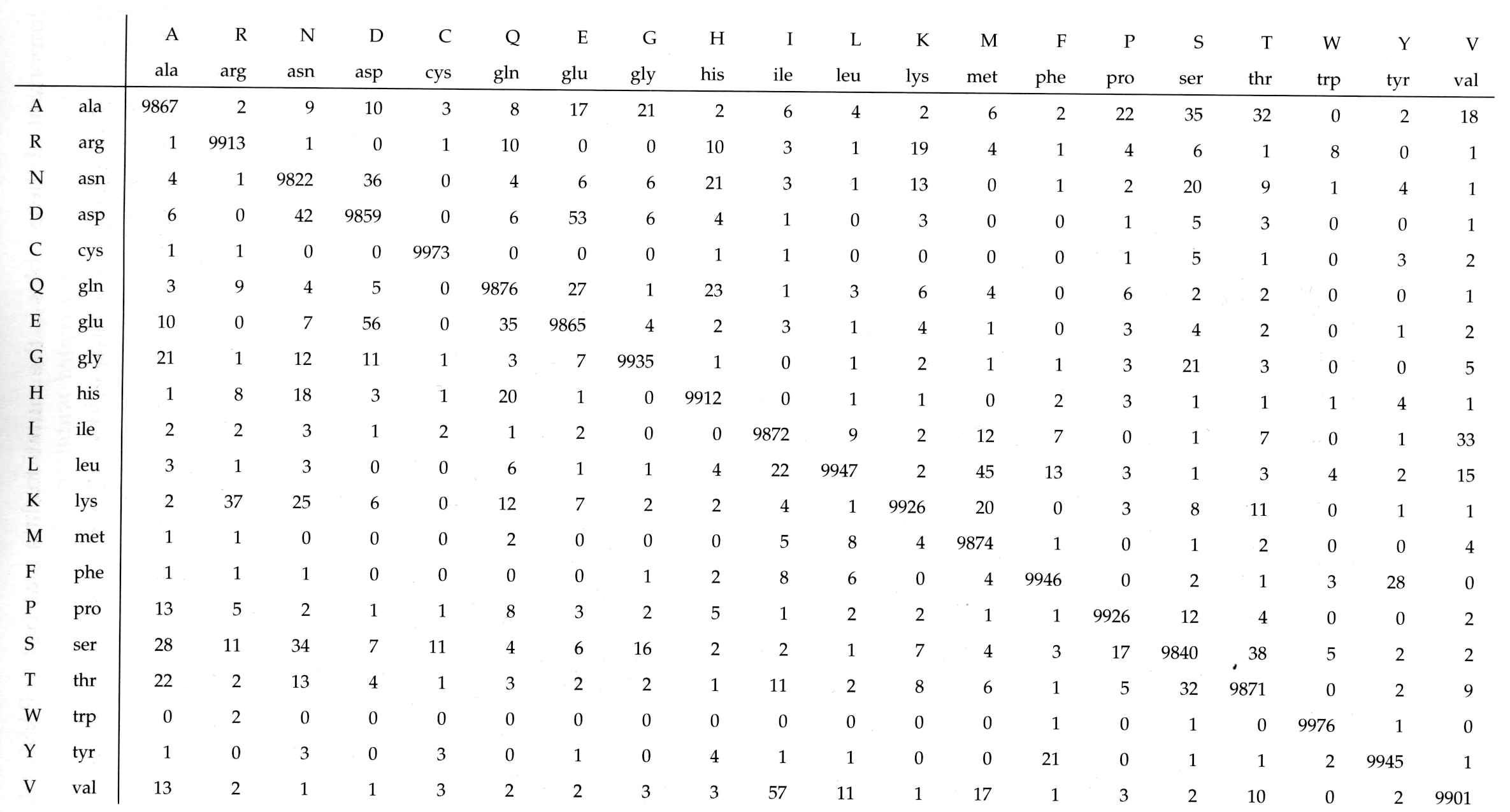 P=eDQ
Px =exDQ
Px =(eDQ)x
PAM 001 for 10 000 amino acids
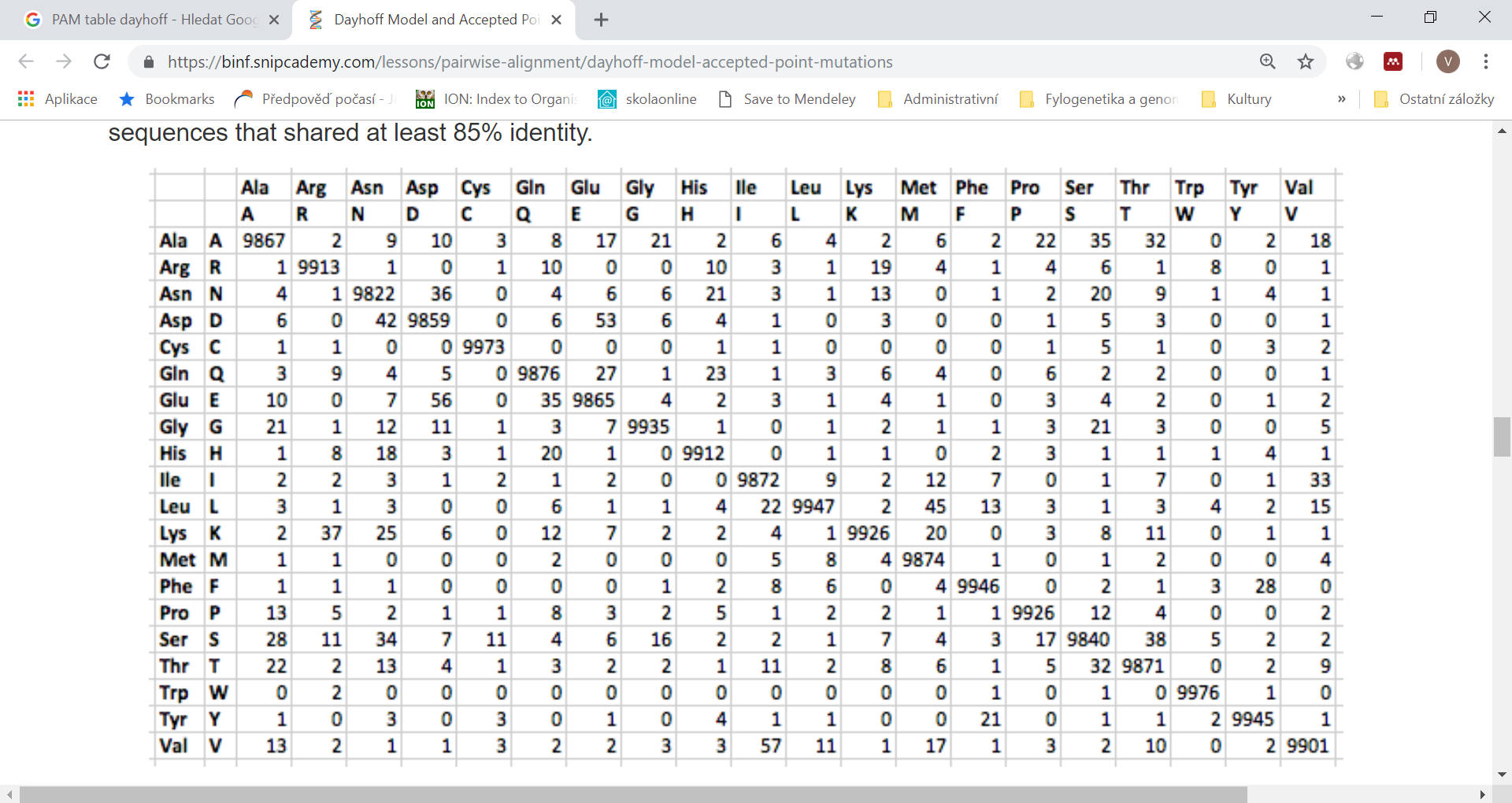 PAM 250 = (PAM 001)250for 100 amino acids
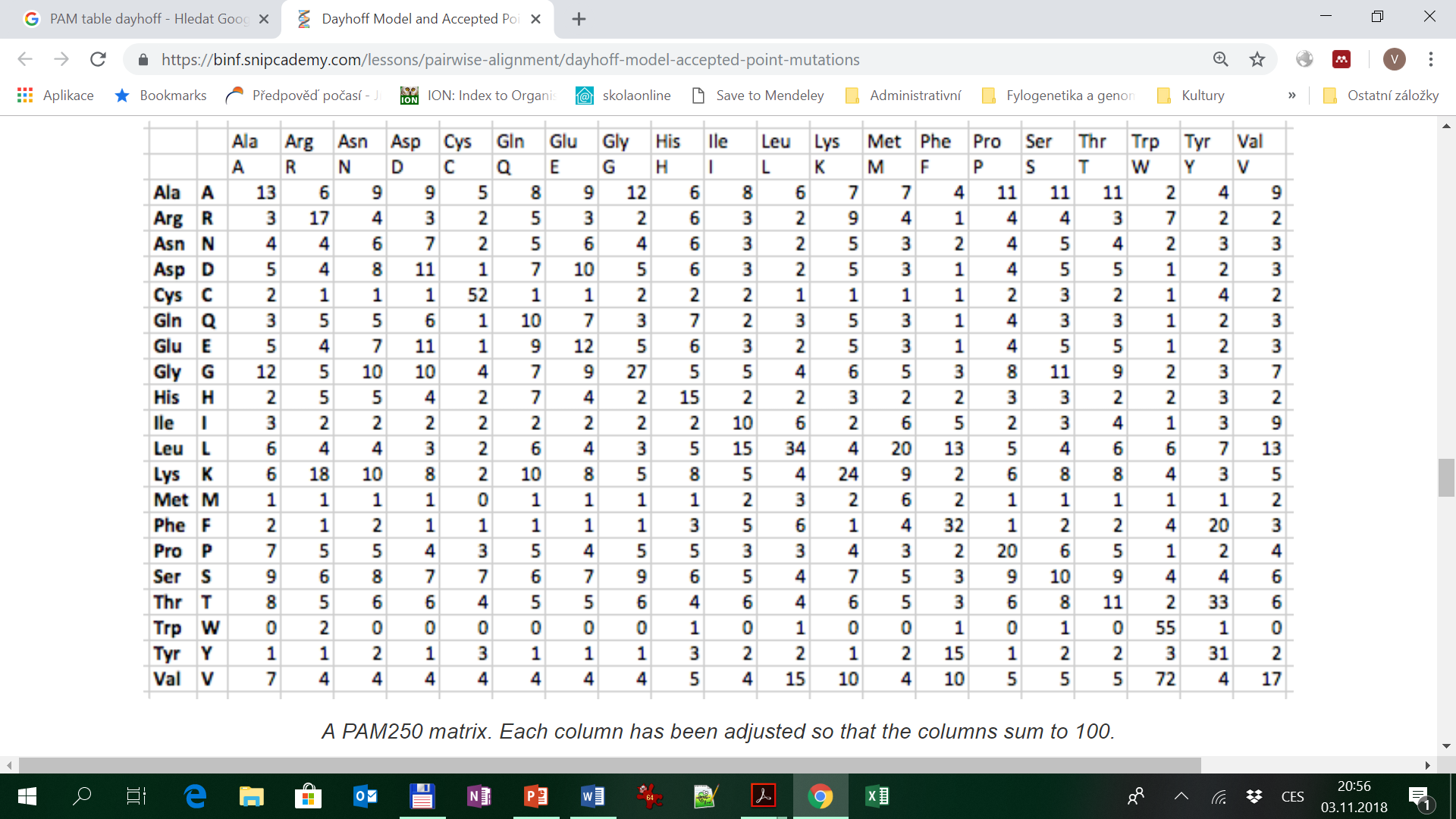 EMPIRICAL PROTEIN MODELS
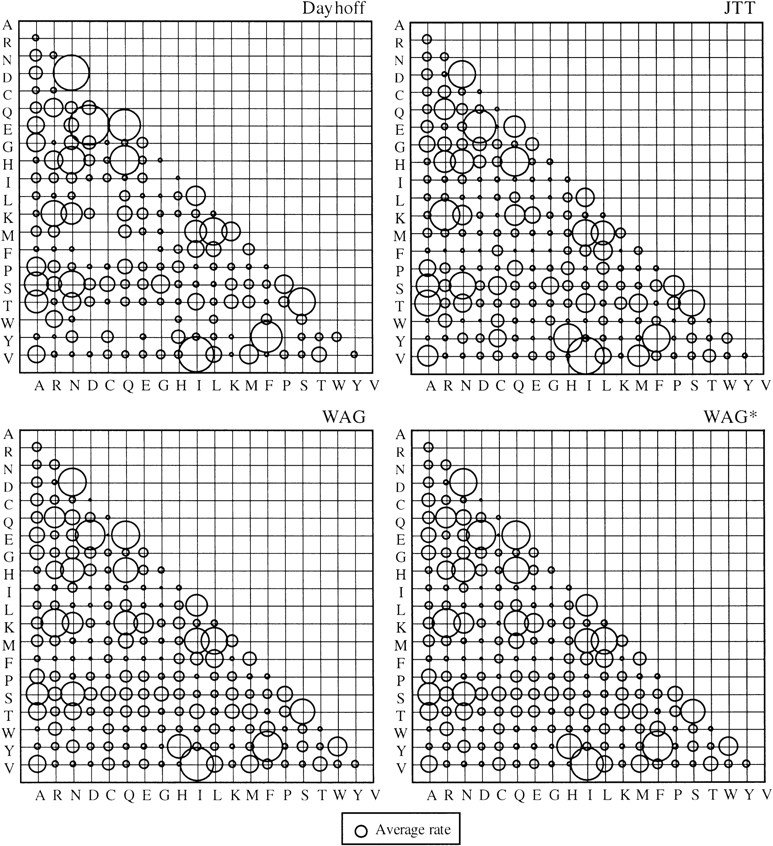 Better substituion matrices (Q) derived from real proteins
LG (LG-F)
WAG (WAG-F)
JTT (JTT-F)
 mtREV (mtREV-F)
WHY DIFFERENT APPROACHES?
DNA – parameters derived from our alignment
Proteiny – matrices (parameters) derived from larger sets of proteins
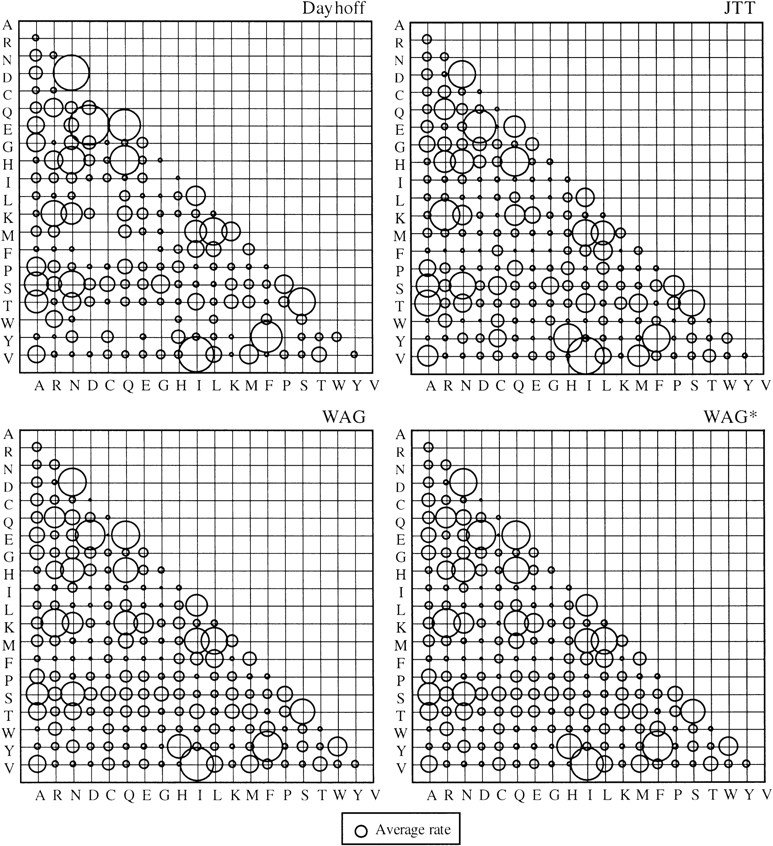 Sequence A
Sequence B
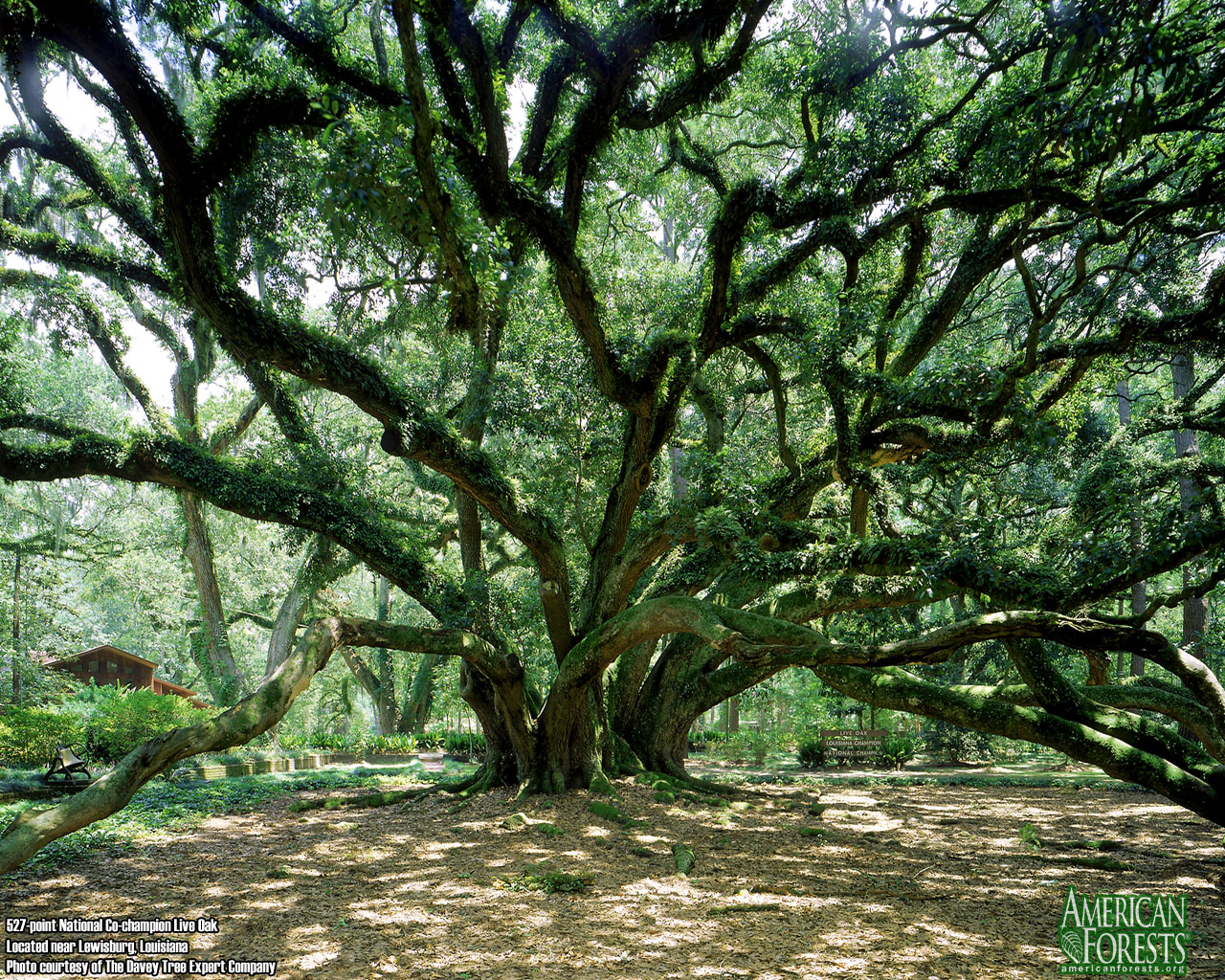 PHYLOGENETIC TREES
ANATOMY OF A TREE
Inner branch
Terminal branch
Inner node
(last common ancestor)
Terminal node, leaf (present)
A
B
C
D
E
F
ROOTED AND UNROOTED TREE
F
A
E
D
B
C
A
B
C
D
E
F
VARIOUS FORMS OF DRAWING TREES
B
C
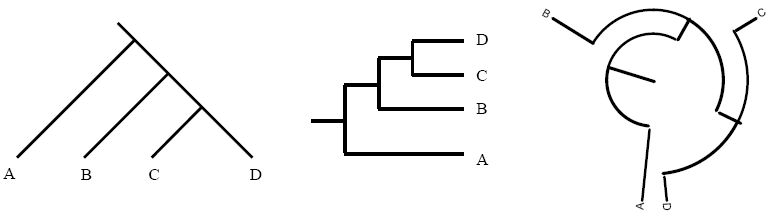 C
D
B
A
A
D
D
A
B
C
WHAT WE NEED TO FIND OUT
Co chceme u stromu zjistit?
Shape (topology)
 Branch lengths
 Robustness of the topology
 Where is the root
A
B
C
D
E
F
HOW TO FIND THE BEST TREE?
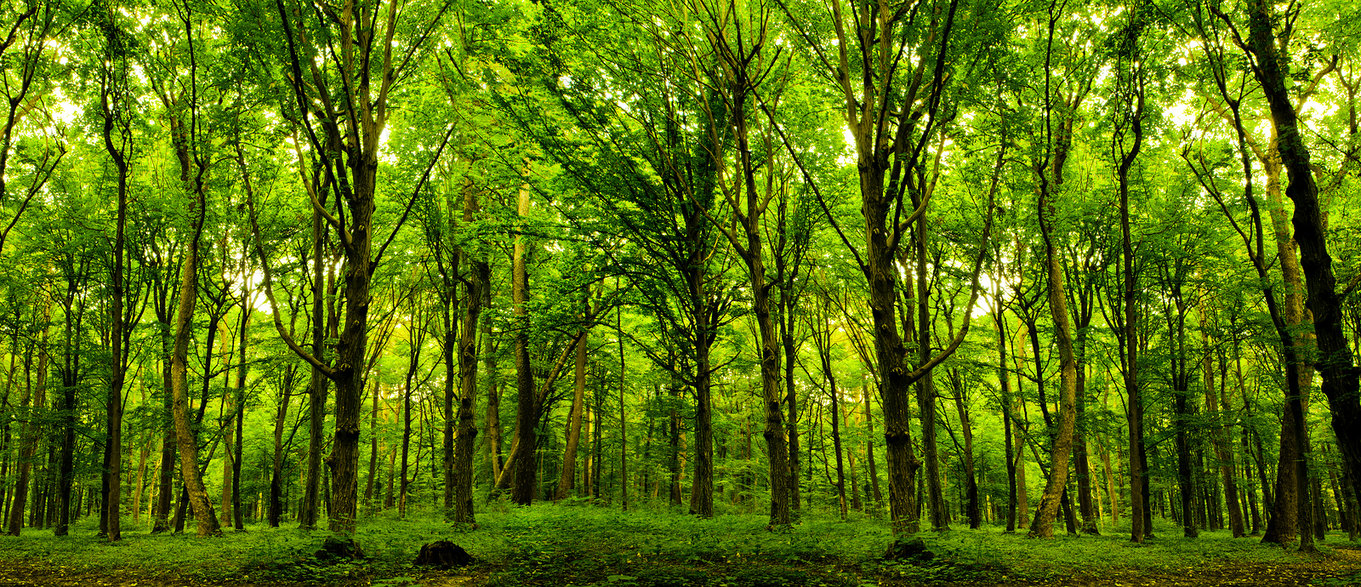 HOW TO RECOGNIZE THE BEST TREE?
Tree, which best explains our data.
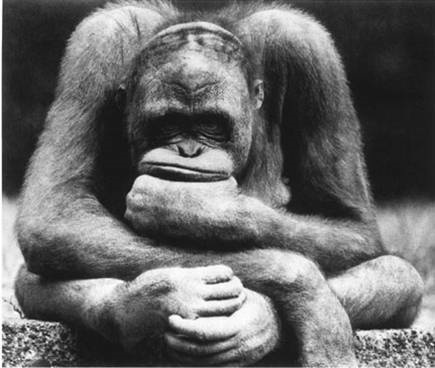 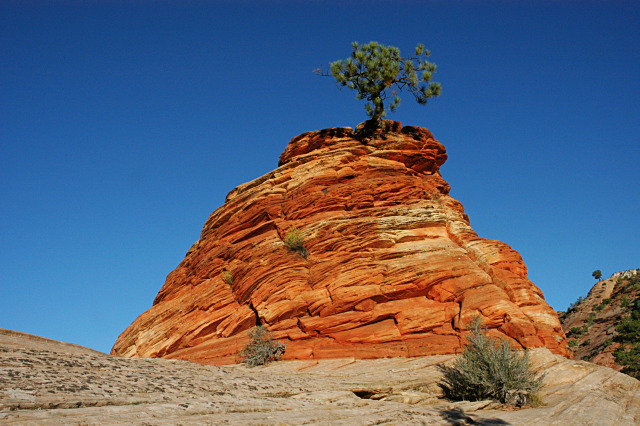 Algorithm – finds only one tree by sequential addition of sequences, UPGMA clustering analysis, Neighbor-joining (distance methods).
Search of tree space – heuristic  search, Marcov chain Monte Carlo – and scoring trees on the way according to various criteria.
STARTING WITH DISTANCE MATRIX
A-B are taxa or OTU (operation taxonomic units)
Simples algorithmic method is clustering analysis UPGMA 
(Unweighted Pair Group Method with Arithmetic mean)
UPGMA
1) Find in the matrix the shortest distance(in this case dBC)
2) We combine the two OTUs (species) with the smallest mutual distance into one OTU and calculate the distance of this OTU from the others:
D(BC)A = (DAB + DAC)/2 = (0,5 + 0,45)/2 = 0,475
D(BC)D = (DBD + DCD)/2 = (0,4 + 0,35)/2 = 0,375
(in general: the arithmetic mean of the distances of all pairs of simple OTUs (species), where each member of the pair comes from one of the connected OTUs)
B
C
UPGMA
3) We create new smaller matrix with recalculated distances.
4) We repeat the whole procedure. The smallest distance this time is between D and BC. Therefore, we connect D to BC. We calculate the distance BCD from A.    D(BCD)A = (DAB + DAC + DAD)/3 = 
                 (0,5 + 0,45 + 0,55)/3 = 0,5
B
C
D
A
UPGMA
Calculation of branchlengths:
DBC = 0,15
DBC/2
D(BC)D = 0,375
D(BCD)A = 0,5
B
D(BC)D/2 - DBC/2
DBC/2
C
D(BCD)A/2 - D(BC)D/2
D(BC)D/2
D
D(BCD)A/2
A
UPGMA
Calculation of branchlengths:
DBC = 0,15
0,075
D(BC)D = 0,375
D(BCD)A = 0,5
B
D(BC)D/2 - DBC/2
0,075
C
D(BCD)A/2 - D(BC)D/2
D(BC)D/2
D
D(BCD)A/2
A
UPGMA
Calculation of branchlengths:
DBC = 0,15
0,075
D(BC)D = 0,375
D(BCD)A = 0,5
B
0,1125
0,075
C
D(BCD)A/2 - D(BC)D/2
0,1875
D
D(BCD)A/2
A
UPGMA
Calculation of branchlengths:
DBC = 0,15
0,075
D(BC)D = 0,375
D(BCD)A = 0,5
B
0,1125
0,075
C
0,0625
0,1875
D
0,25
A
UPGMA
It is the simplest method of constructing phylogenetic trees, the tree can take root

  It assumes that the substitution rate is constant, so the distance (D) is directly proportional to the time (T), the molecular clock holds exactly

  Therefore, it assumes that the distance and the tree is ultrameric, all today's taxa have "substituted" equally far
B
C
D
A
UPGMA
However, these assumptions are almost always violated

  If the assumptions are violated significantly, the method will simply confuse and give a wrong tree

  It tends to move more divergent sequences closer to the root of the tree - the artifact of attracting long branches (LBA)

  LBA is one of the biggest pitfalls of molecular phylogenetics
UPGMA
0,2
B
0,1
0,3
C
0,1
0,1
D
0,4
A
UPGMA
0,2
0,2
B
B
0,1
0,05
0,3
0,2
C
D
0,1
0,13
0,1
0,25
D
C
0,4
0,383
A
A
LEAST SQUARES
1. We have matrix of genetic distances
A
B
A
C
A
D
B
C
B
D
C
D
LEAST SQUARES
A
B
2. Let's take the first topology and test how well the distances fit into it. We change the lengths of the branches to fit as well as possible. We will remember the best score.
A
C
A
D
B
C
B
D
C
D
A
C
D
B
n     n
Q = ∑ ∑wij (Dij - dij)2
Score
i=1  j=1
LEAST SQUARES
3. We take another topology and calculate the score.
A
B
A
C
A
D
4. We go through all possible topologies. We will choose the one with the best score overall.
B
C
B
D
C
D
B
D
A
C
n     n
Q = ∑ ∑wij (Dij - dij)2
Score
i=1  j=1
LEAST SQUARES
0,2
1
2
0,2
B
B
0,1
0,05
0,3
0,1
0,2
C
D
0,13
0,1
0,25
D
C
0,4
0,383
A
A
CALCULATE AS COMPULSORY ASSIGNMENT
Q1=
Q2=
The least squares guarantee finding the correct tree if the distances are calculated correctly.
MINIMUM EVOLUTION
We optimize the lengths of branches on topologies in exactly the same way as in the case of "least squares", but we score according to the sum of the lengths of all branches.
Dij…………………braches on the treei, j…………………nodes of the tree
n     n
Q = ∑ ∑ Dij
We choose the one with shortest sum of branchlengths.
i=1  j=1
MINIMUM EVOLUTION
0,2
1
2
0,2
B
B
0,1
0,05
0,3
0,1
0,2
C
D
0,13
0,1
0,25
D
C
0,4
0,383
A
A
CALCULATE AS COMPULSORY ASSIGNMENT
Q1=
Q2=
n     n
Q = ∑ ∑ Dij
i=1  j=1
NEIGHBOR-JOINING
Algorithmized "minimum evolution" we gradually decompose the star tree (star decomposition) by clustering the nearest taxa so that in each step the total length of the tree is reduced as much as possible.
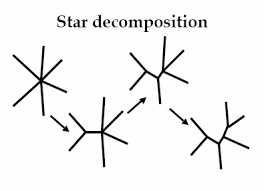 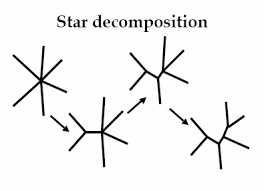 BRAIN EXERCISE
Construct the tree from the distance matrix below using UPGMA
Is the substitution rate in this dataset constant and if not which taxon deviates?